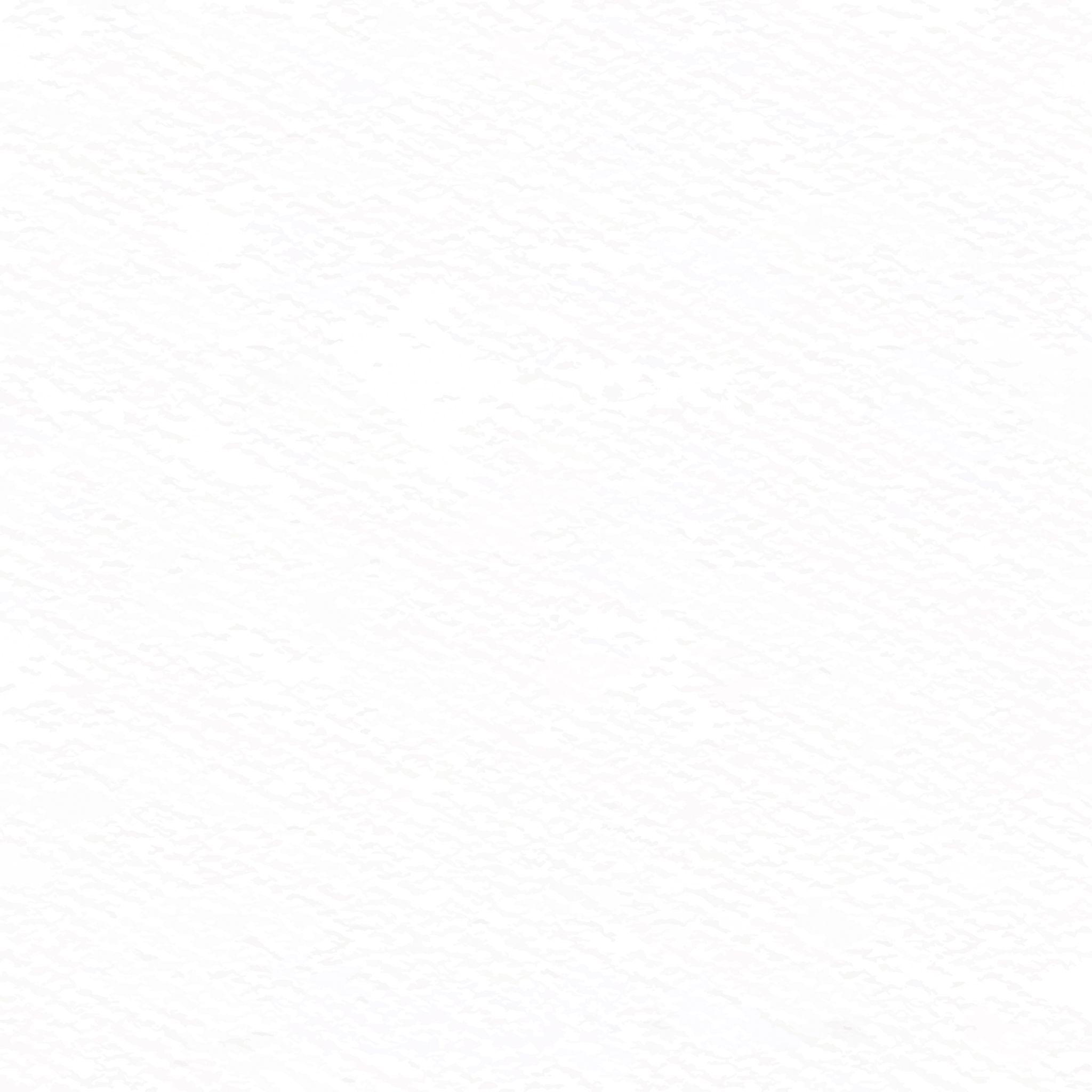 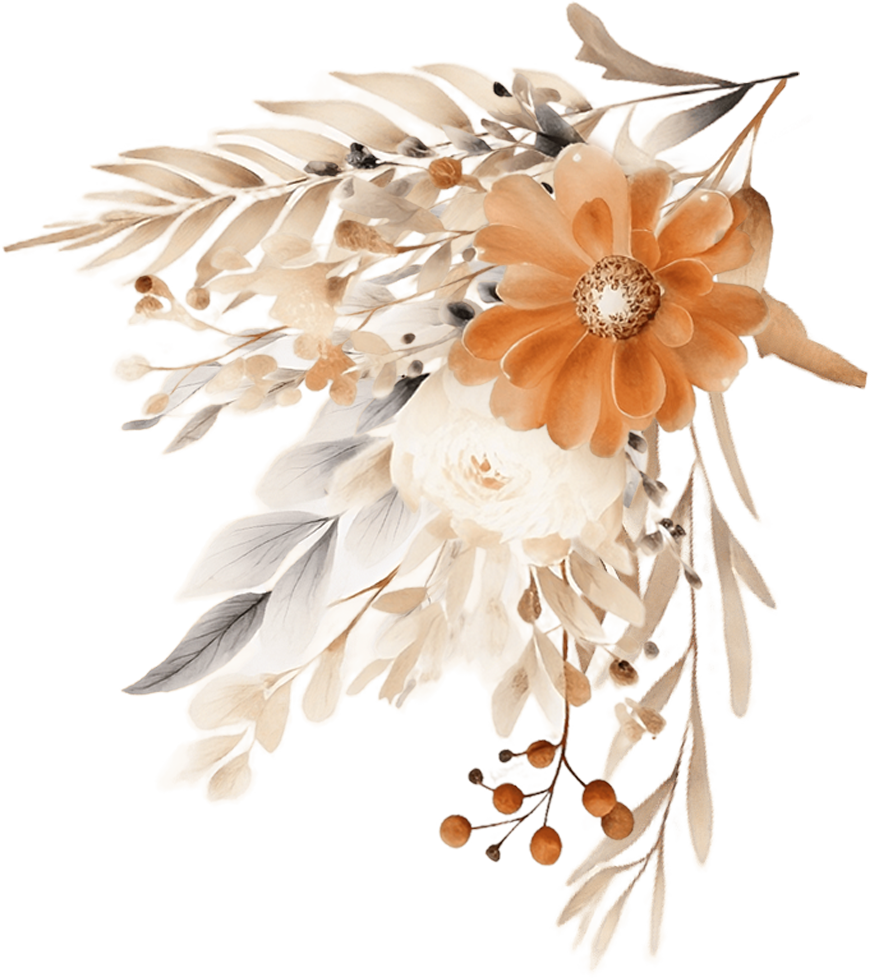 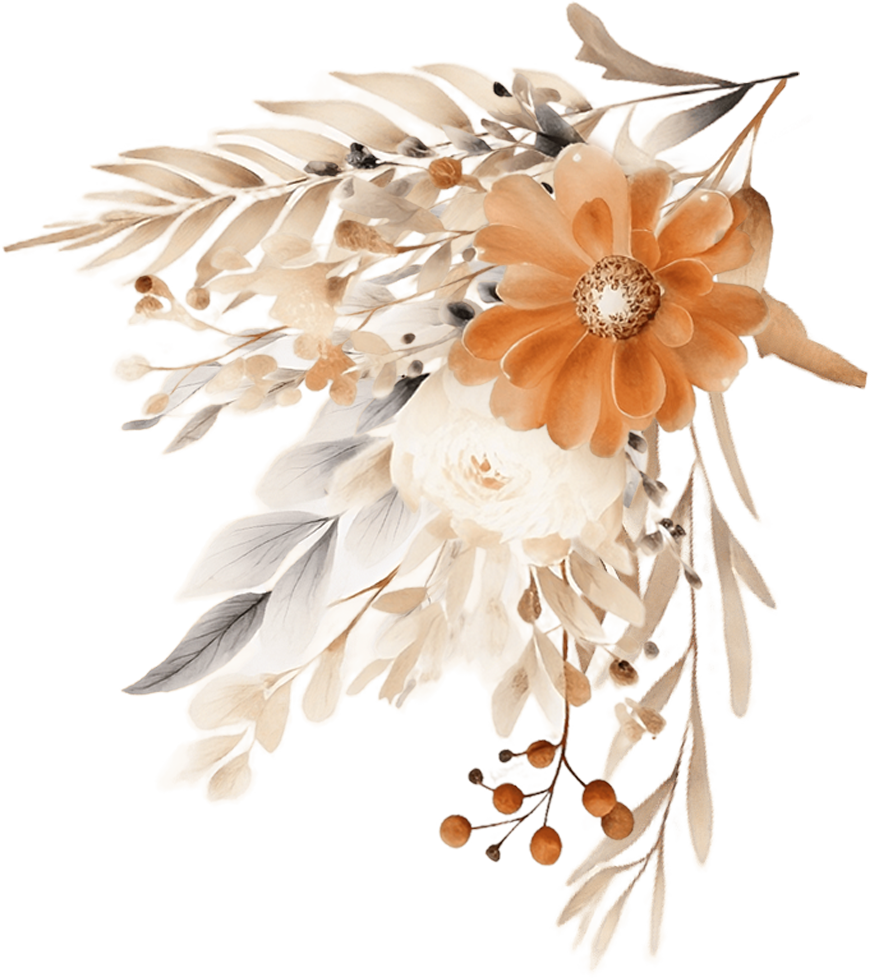 Alice & James
Wedding
Checklist
1 - MONTH BEFORE
1 - WEEKS BEFORE
Confirm hair & makeup times
Confirm vendors
Schedule walk through with
your venue assistant
Pack for honeymoon
Send out the wedding day schedule
Work on seating chart
Confirm honeymoon reservations
Finalize number of tables & 
centerpieces
Confirm reservations for out-of-town
guests
Write your vows
Get hair cut & colored
Review song list with band / DJ
Confirm rehearsal dinner
Send as many final payments 
as possible
Gather documents for travel
Send  directions to drivers
Bachelorette Party
Confirm rehearsal plans with attendants
2 - DAYS BEFORE
Purchase / create guestbook
Order wedding programs &
thank-you-cards
2 - WEEKS BEFORE
Finalize seating charts
Pack wedding day emergency kit
Drop off items to the reception venue
Get final headcount to eaterer and
any guest allergy details
Manicure & Pedicure
Give rings to best man
Final dress fitting
Finalize wedding vows
Attend rehearsal dinner
Pick up your dress
Pack bag with wedding day essentials
Finish packing for honeymoon
1 - DAY BEFORE
Follow up with guests that haven't 
responded
Give welcome bags to hotel
Get a spray tan / self tanner
Give  priority shot list to photographer &
videographer
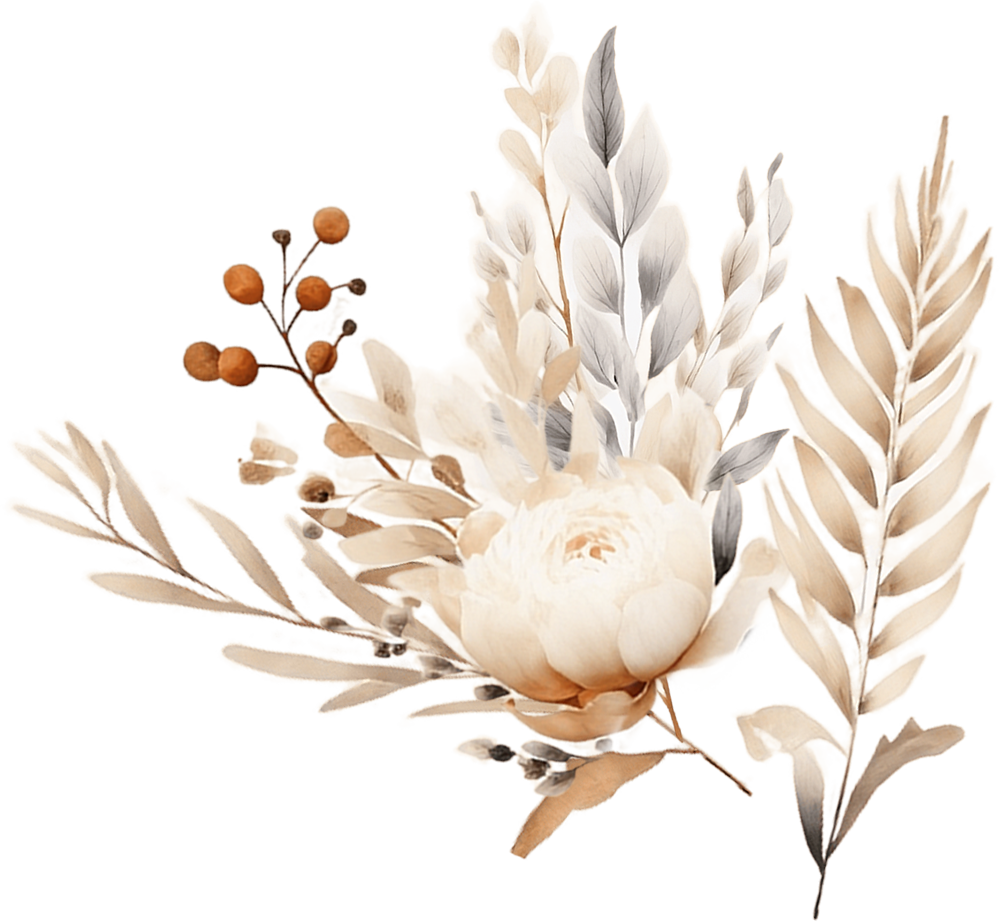 Confirm all rental and floral delivery times
Send any remaining payments
Designate people to take gifts home, 
handle decor, and return rentals after 
the wedding